ЖИВАЯ ПАМЯТЬПОКОЛЕНИЙ !Кинельцам - участникам Великой Отечественной Войны  посвящается !
365 стрелковая дивизия сформированная из кинельцев
Кинельцы удостоенные звания Героя Советского Союза:
Бугранов Андрей Захарович полный кавалер Ордена Славы.В поселке Усть-Кинельский в его честь  названа улица, где он жил.
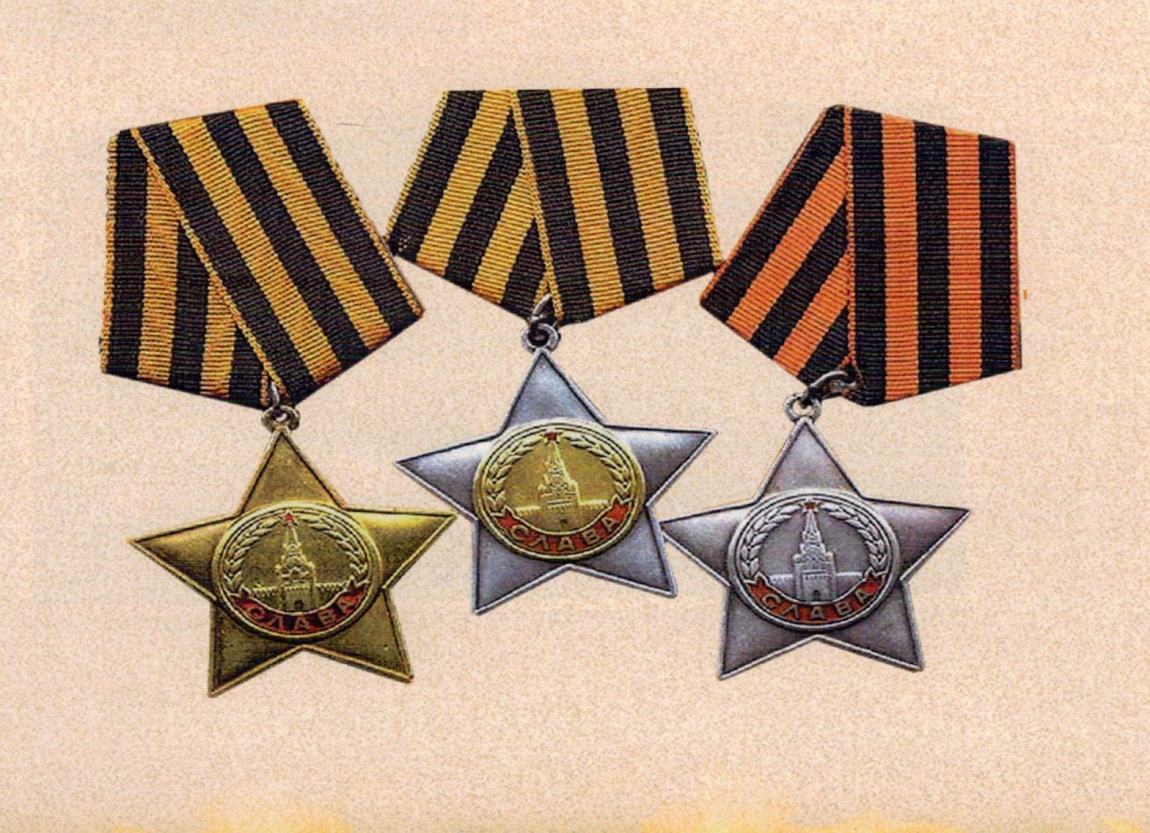 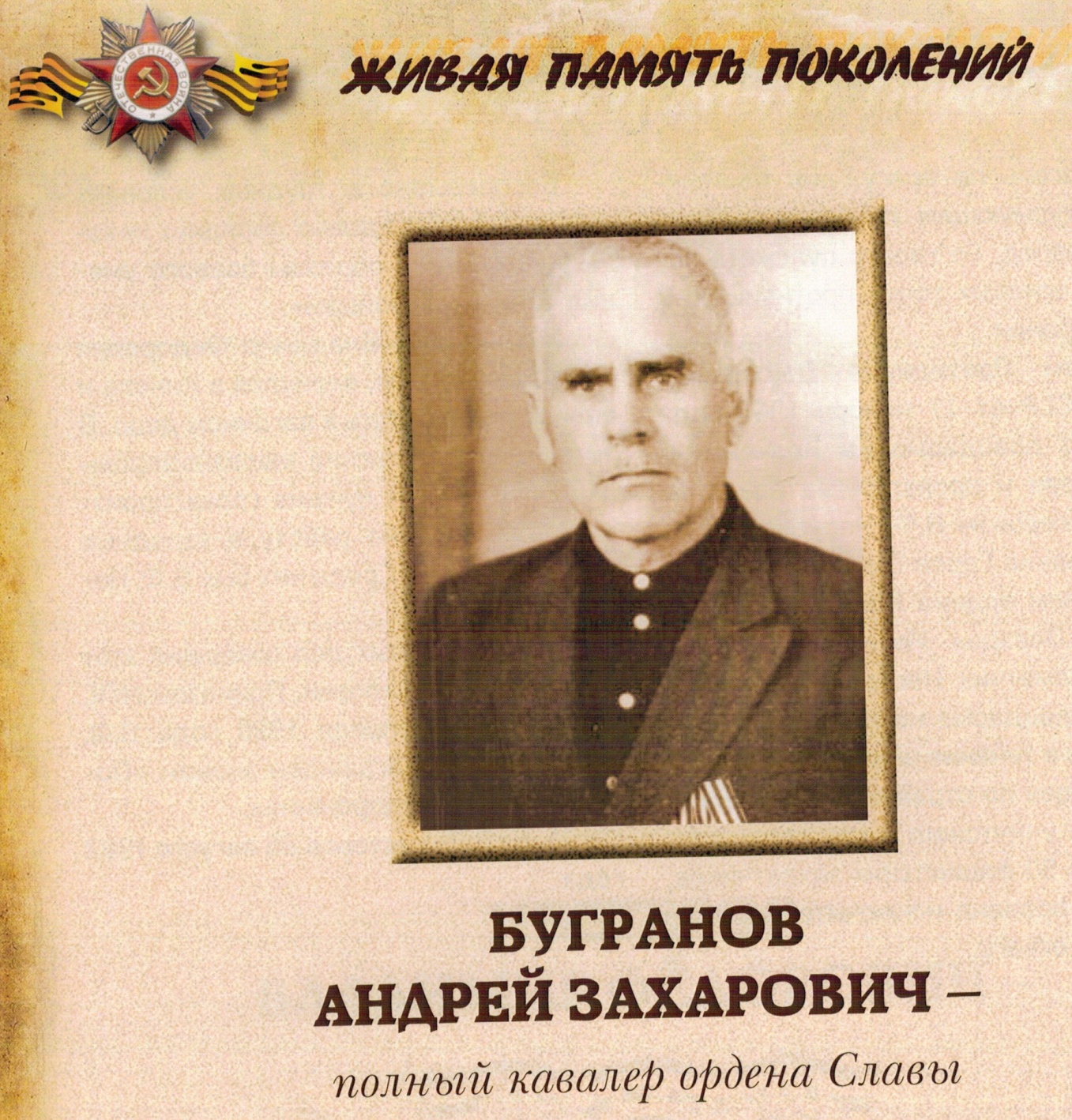 Наши земляки, которые защищали нашу Родину.
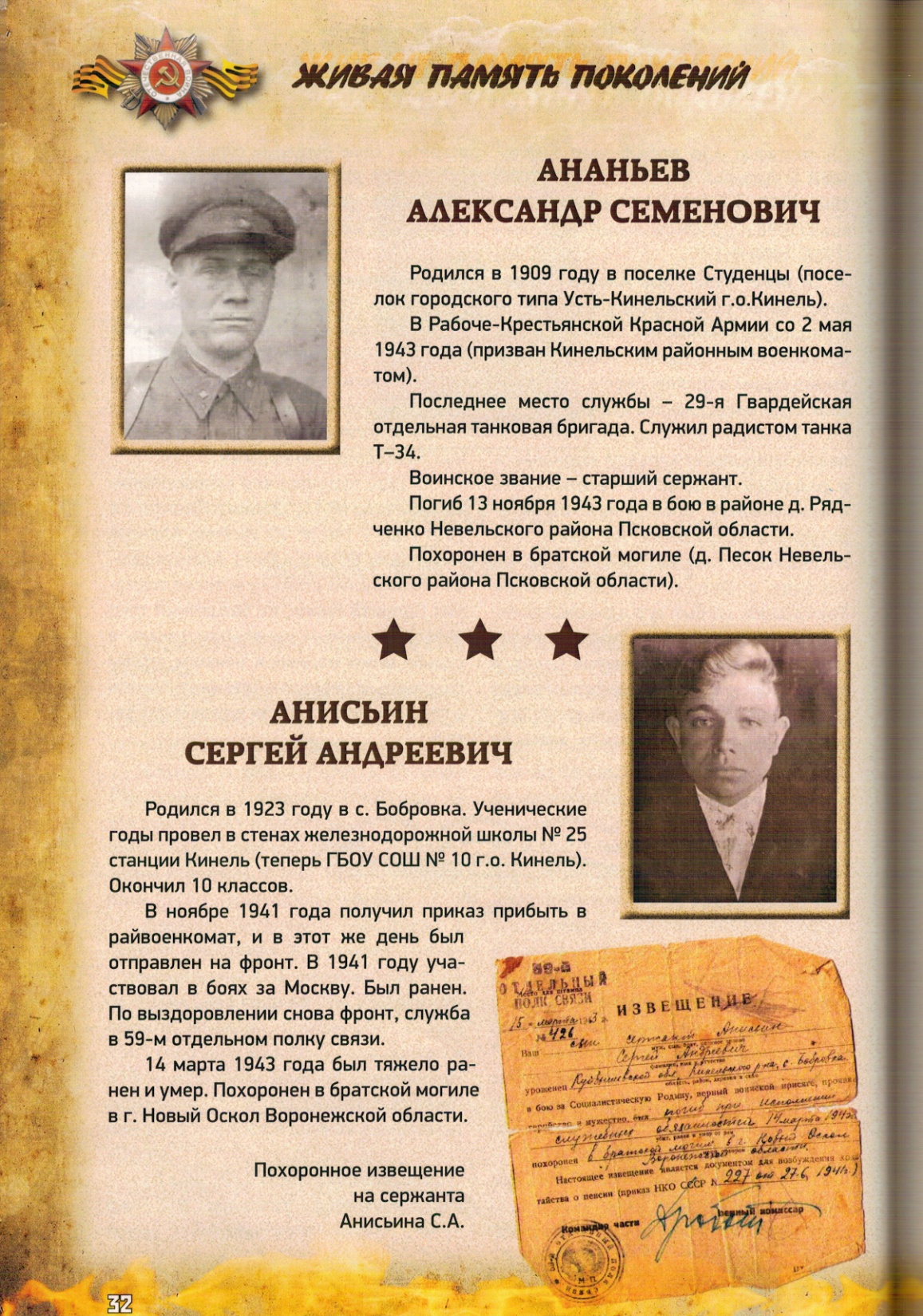 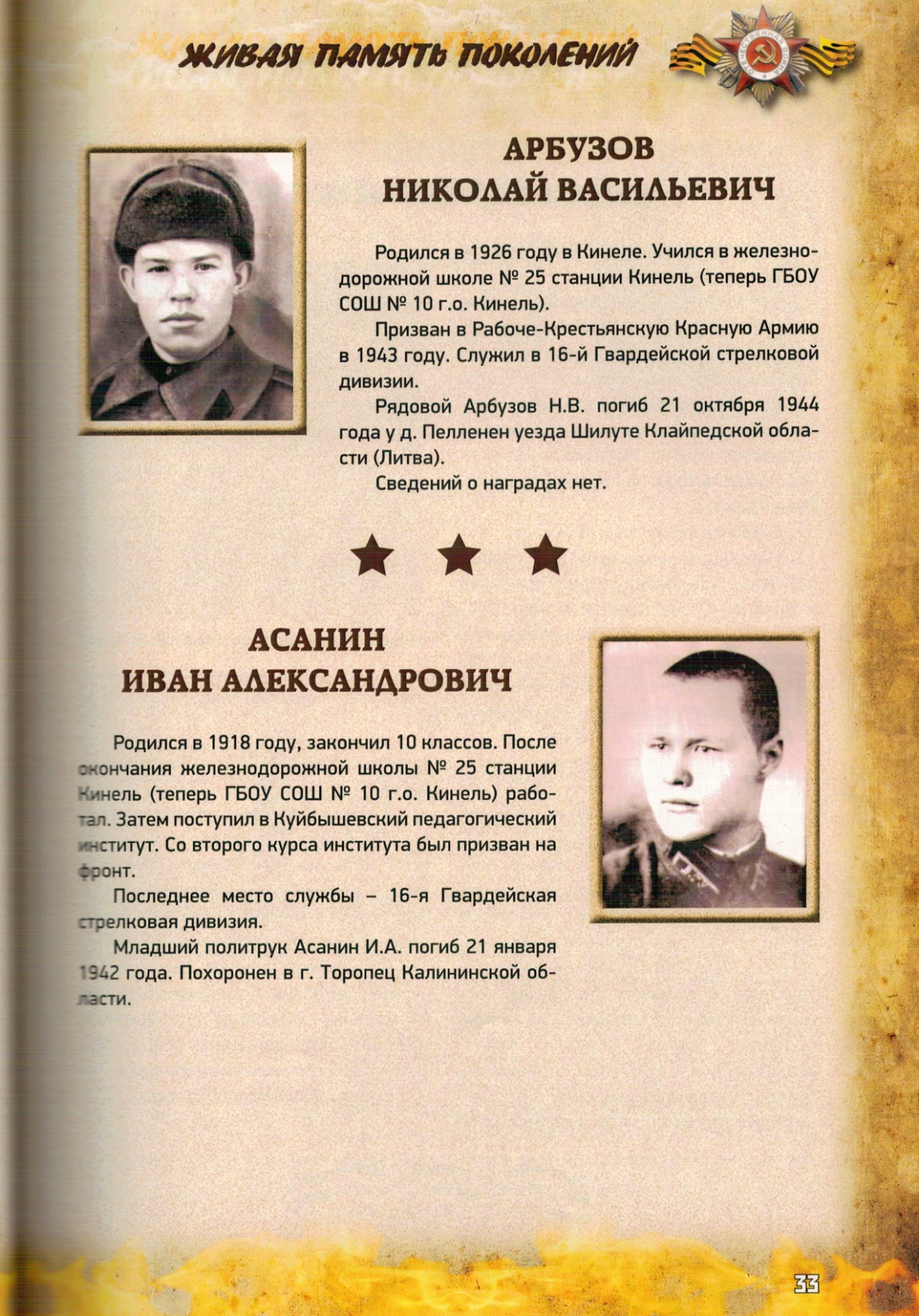 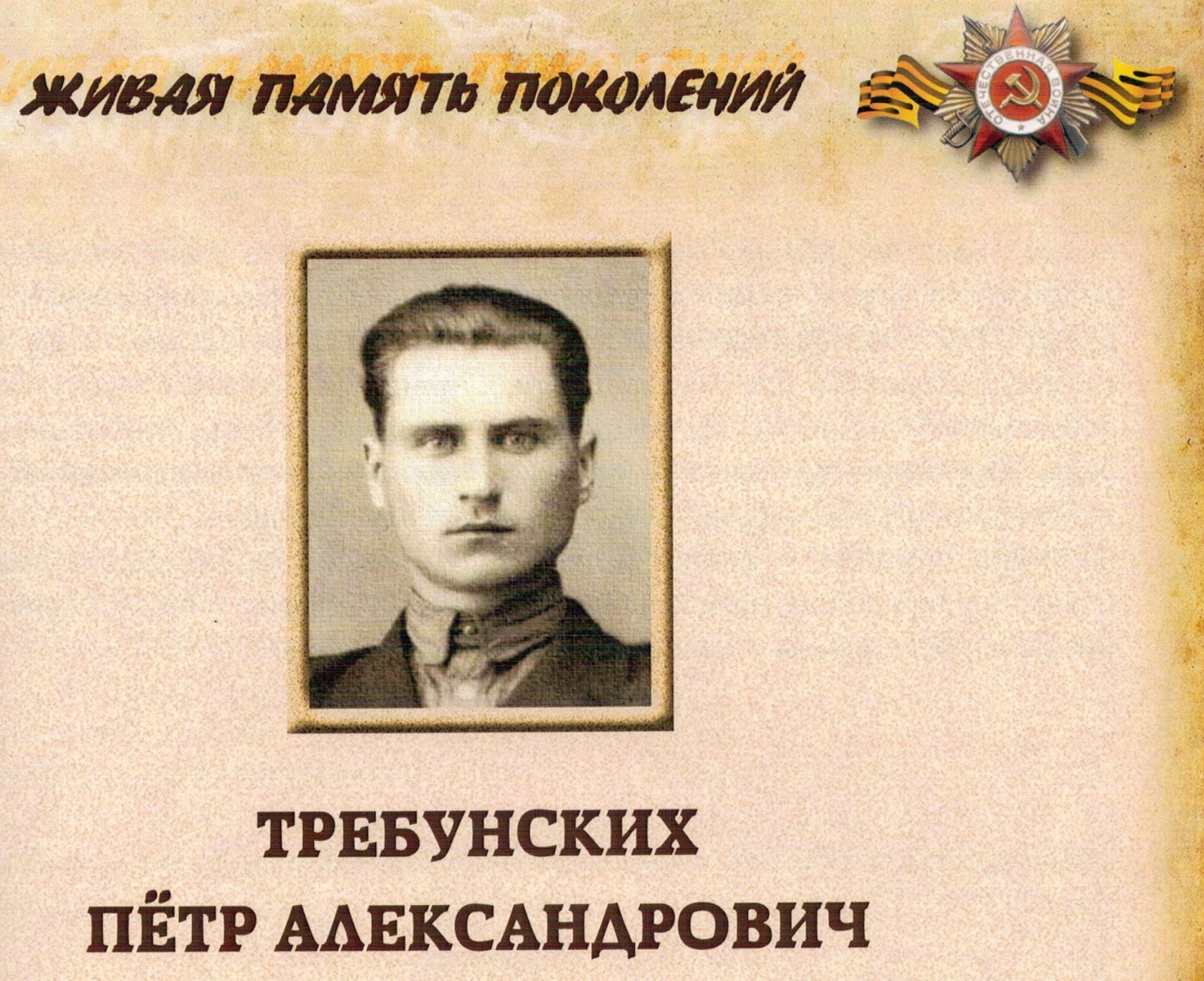 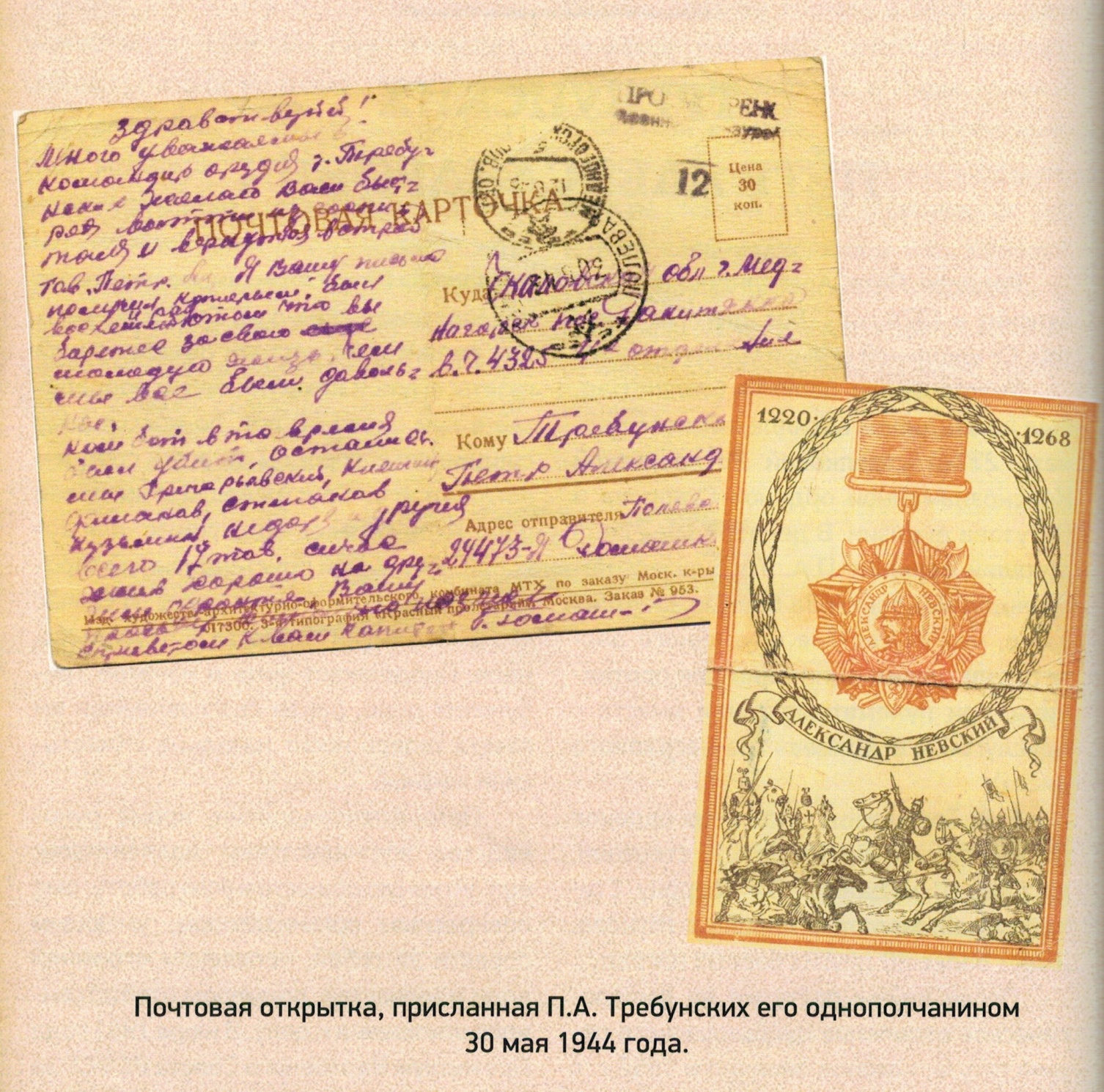 Высшие награды :Орден «Победа» является высшим военным орденом СССР
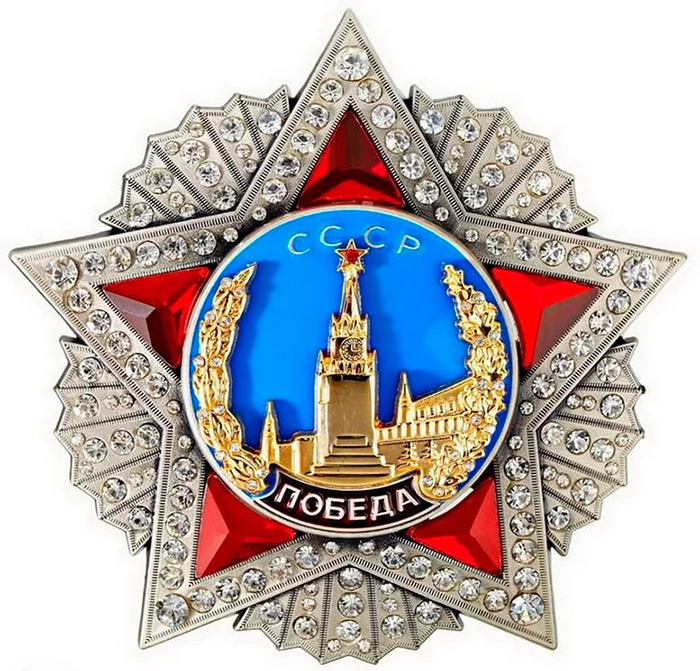 Орден «Отечественной Войны»
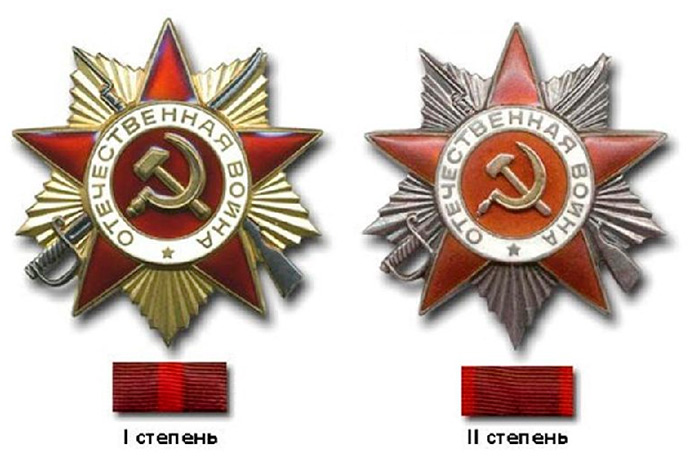 Орден «Красной Звезды»
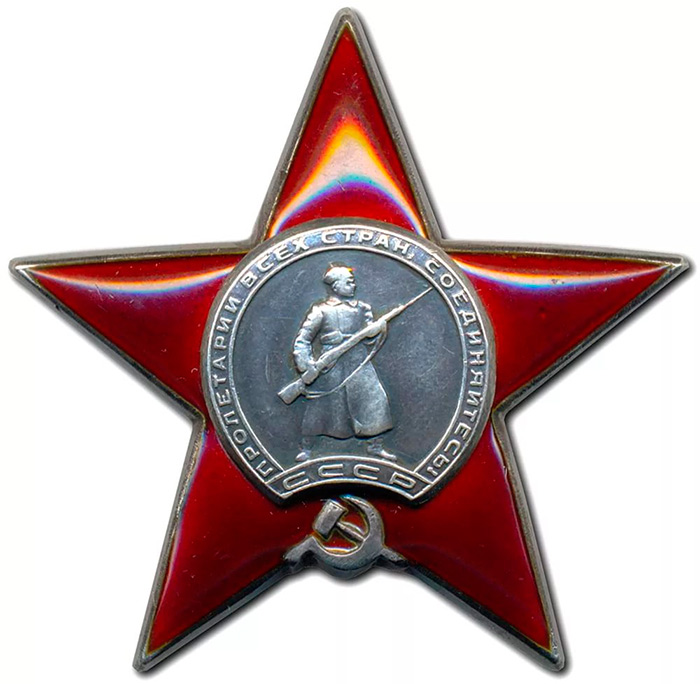 Победа далась дорогой ценой – погибли миллионы людей. В их честь были открыты мемориалы и обелиски.
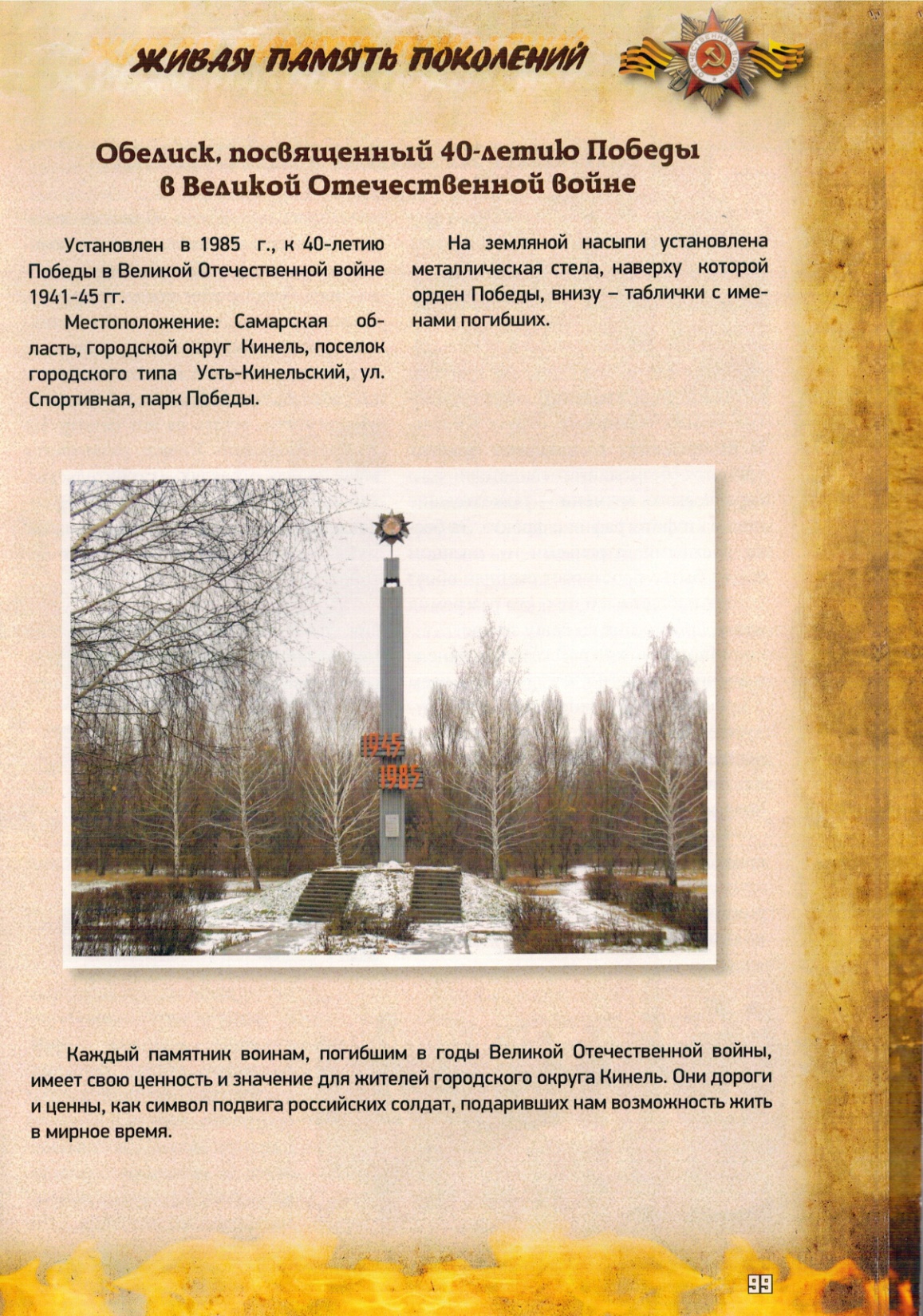 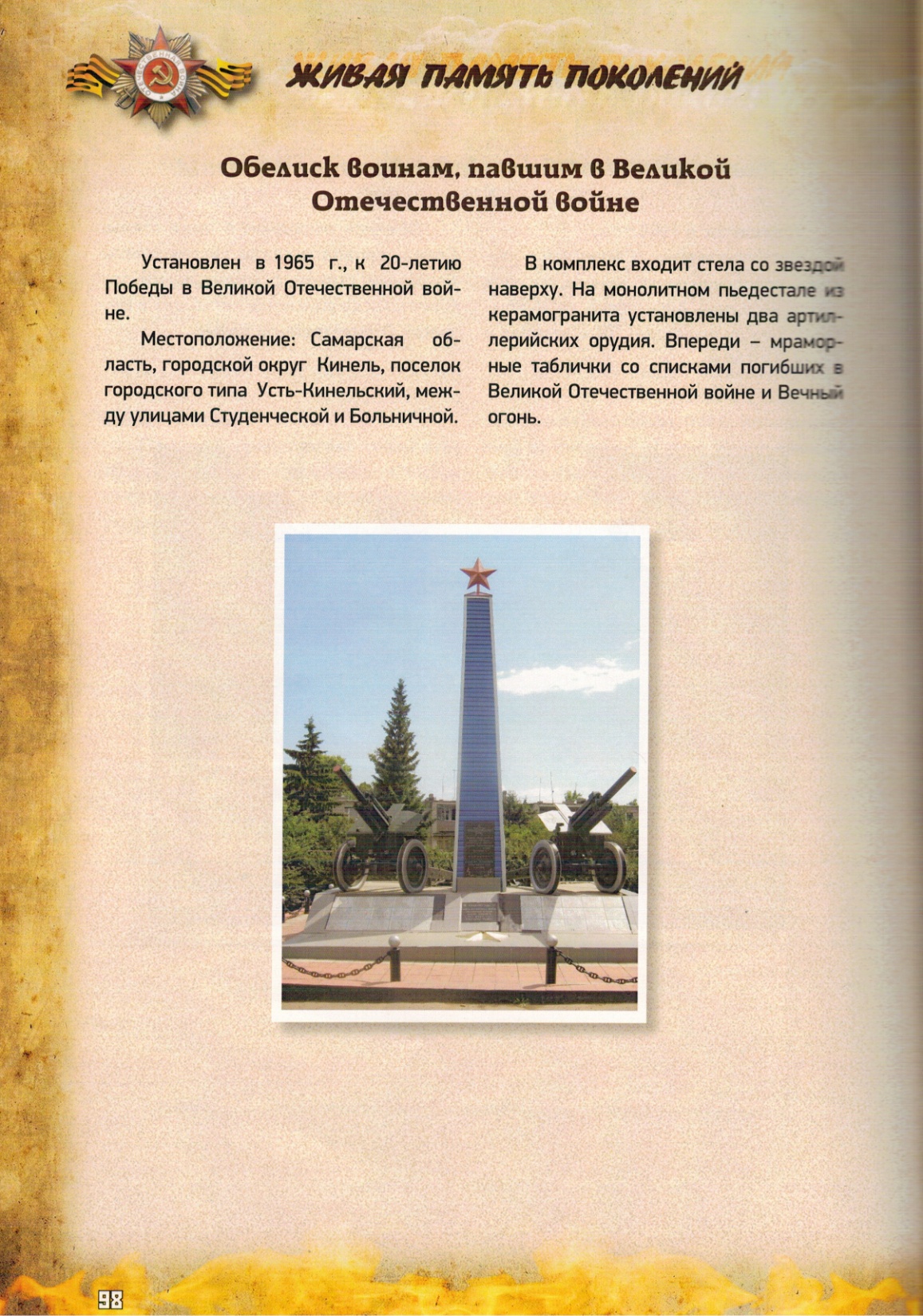 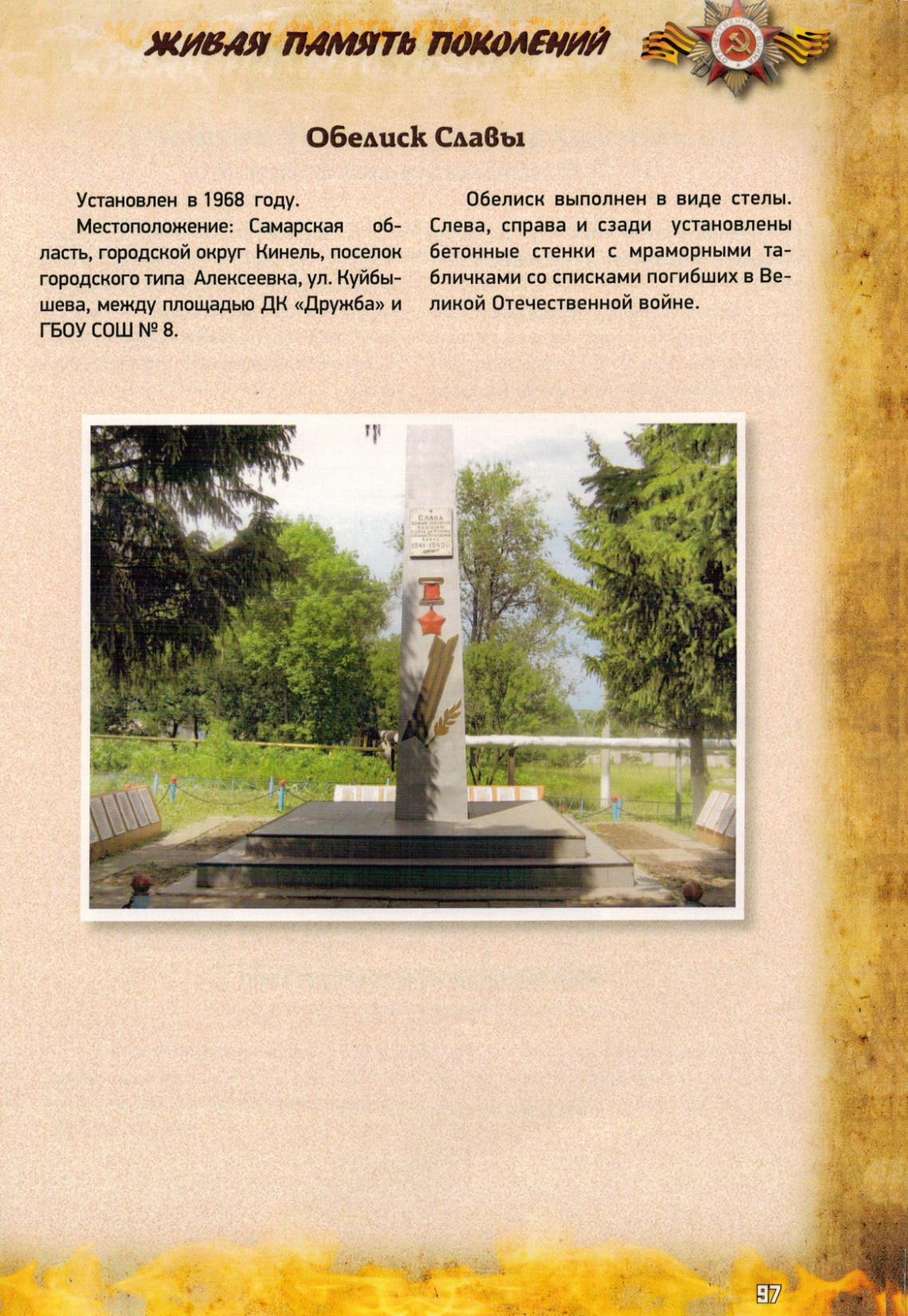 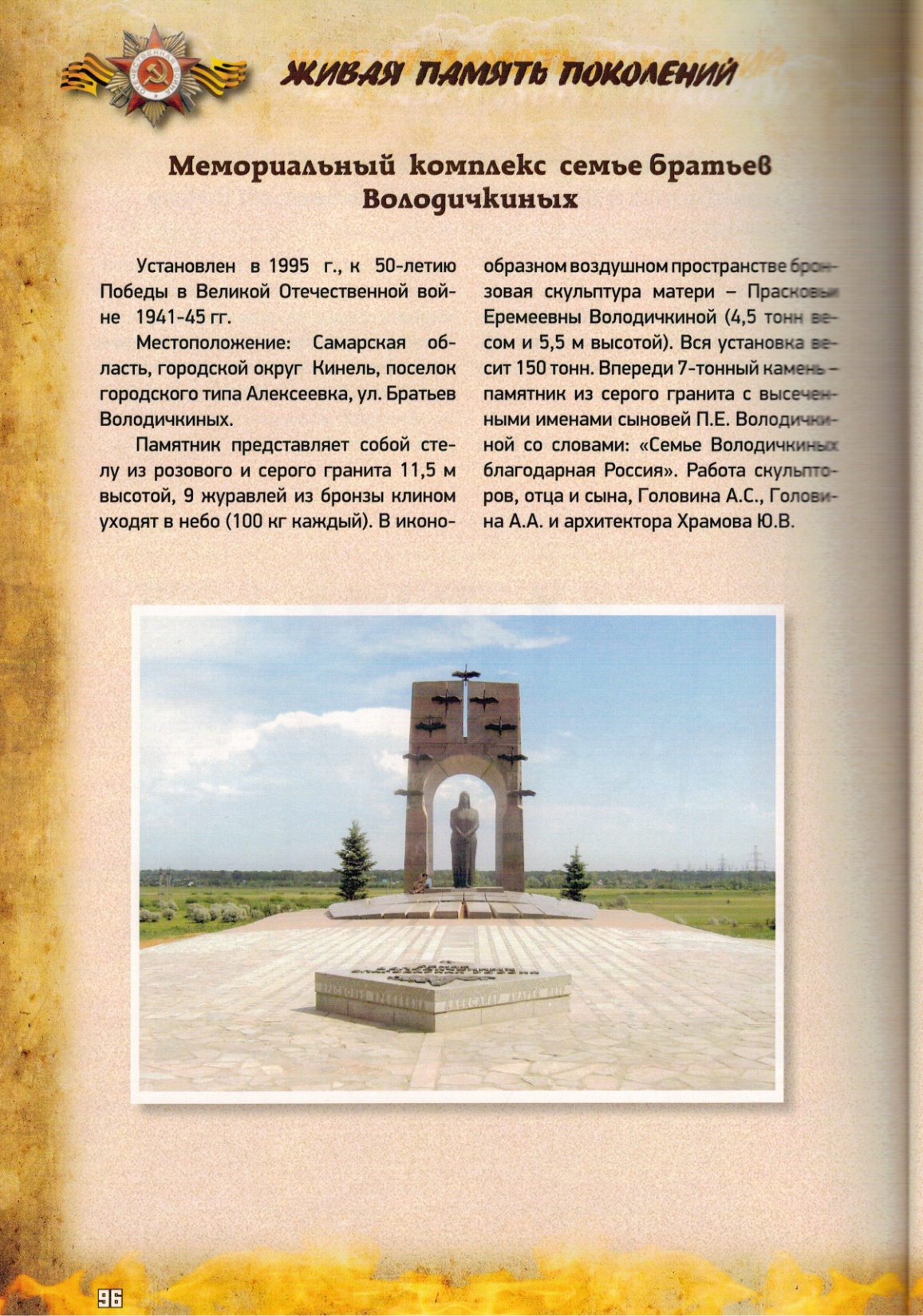 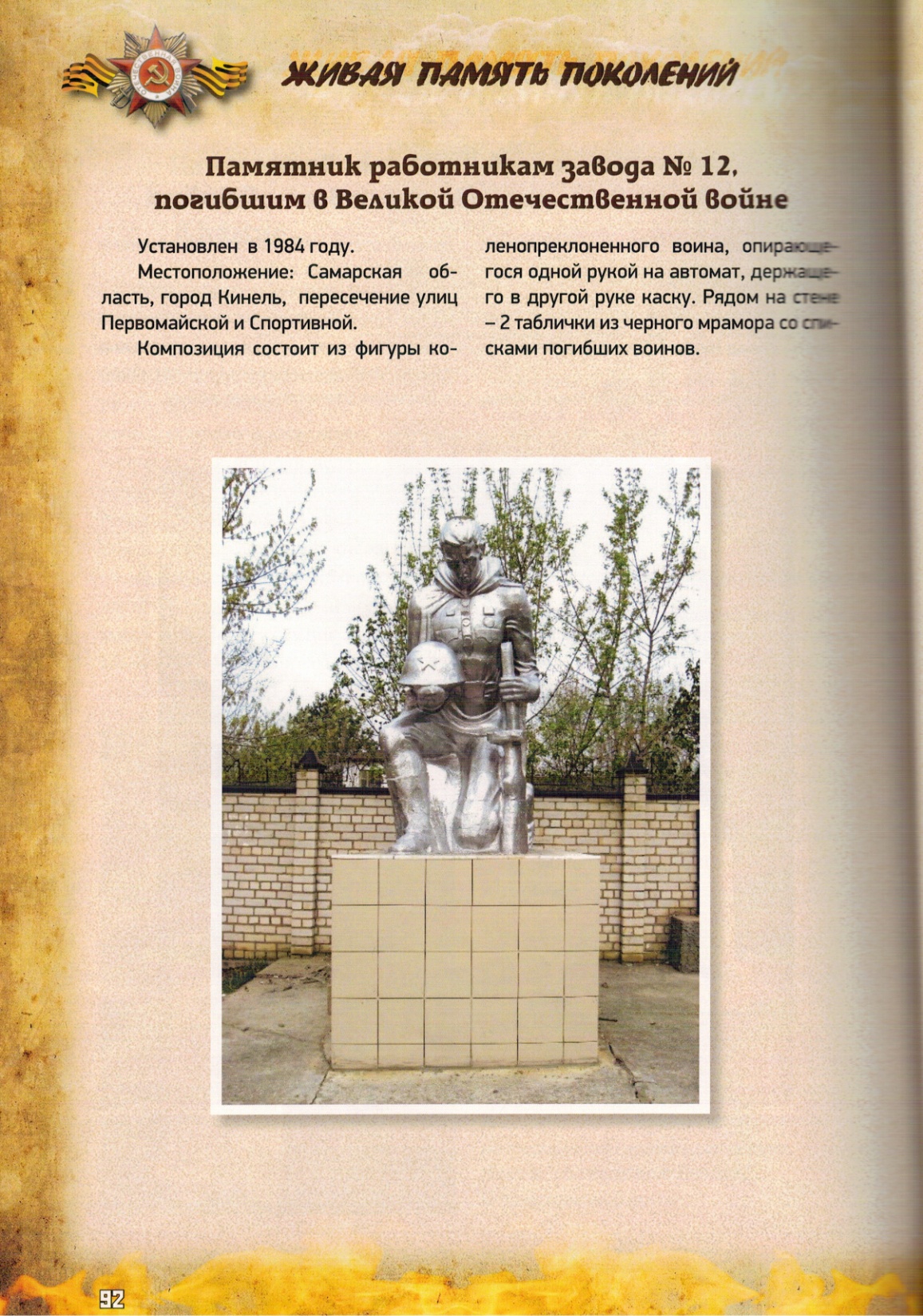 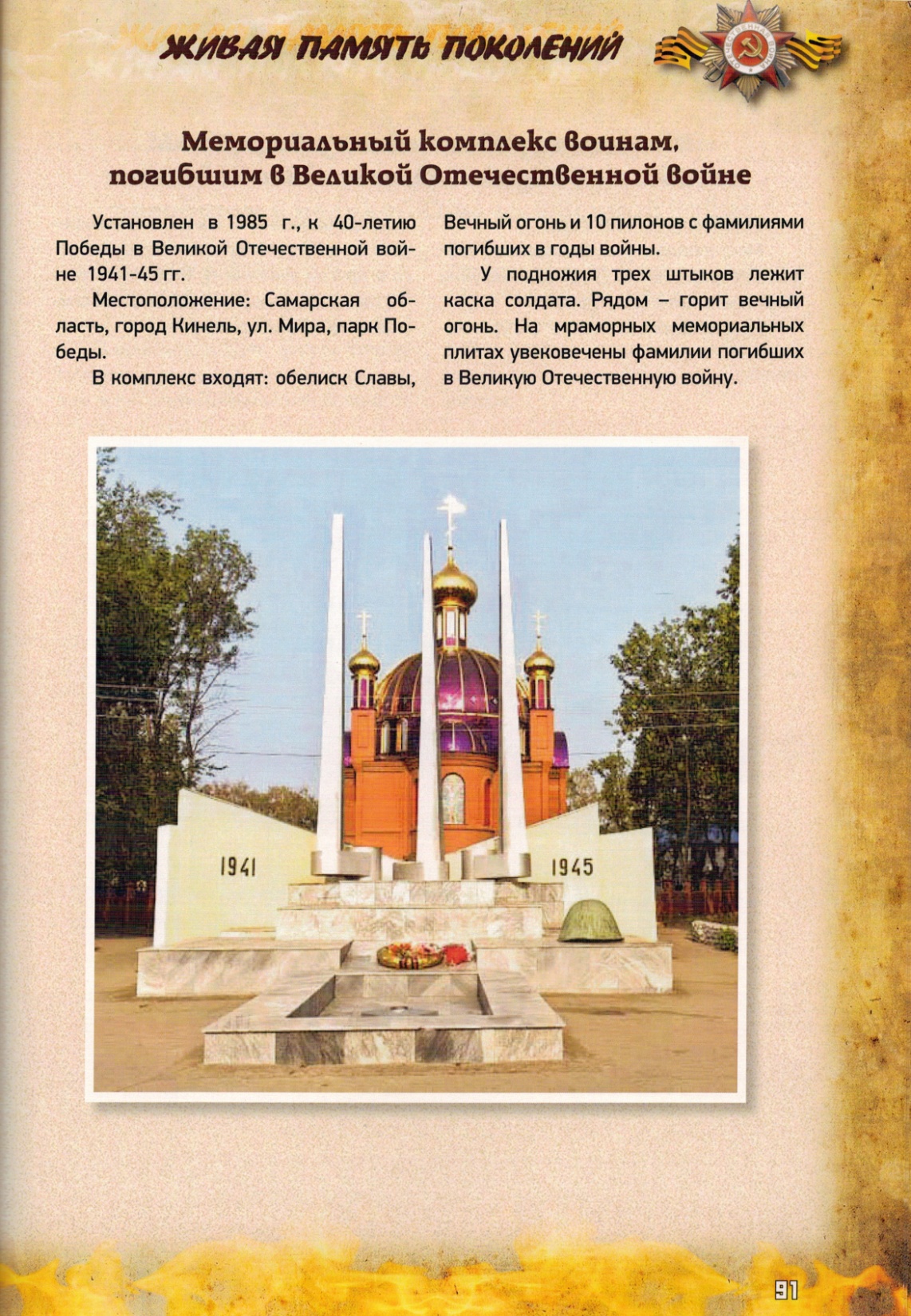 Военная техника времен ВОВЗнаменитая «Катюша»
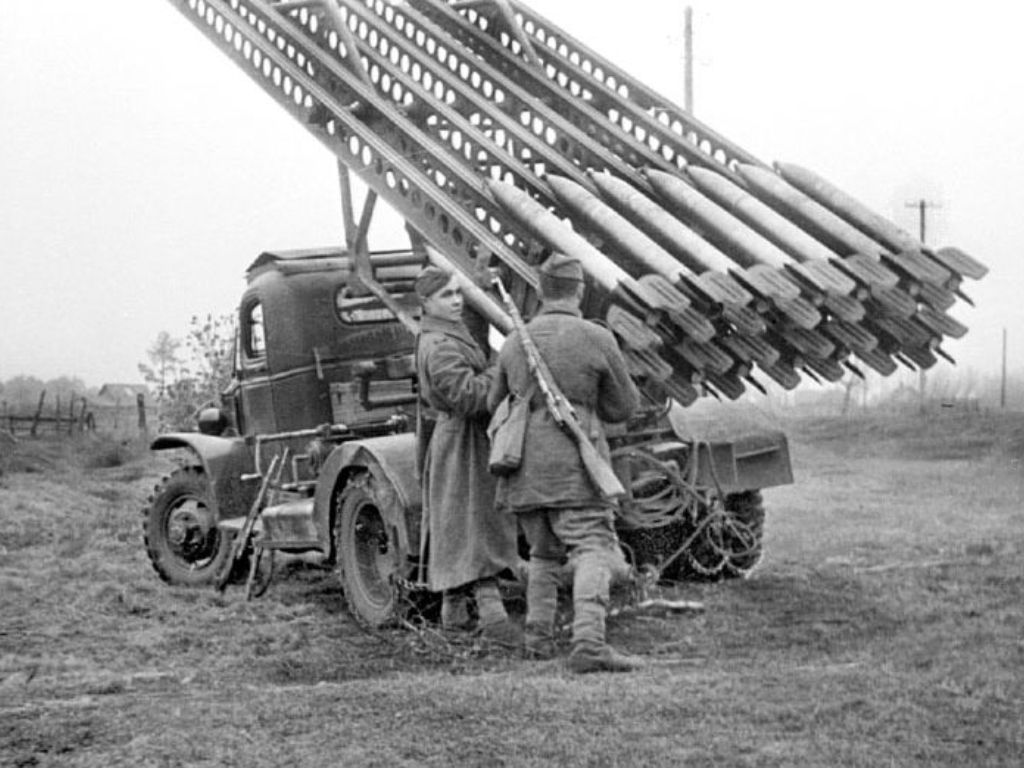 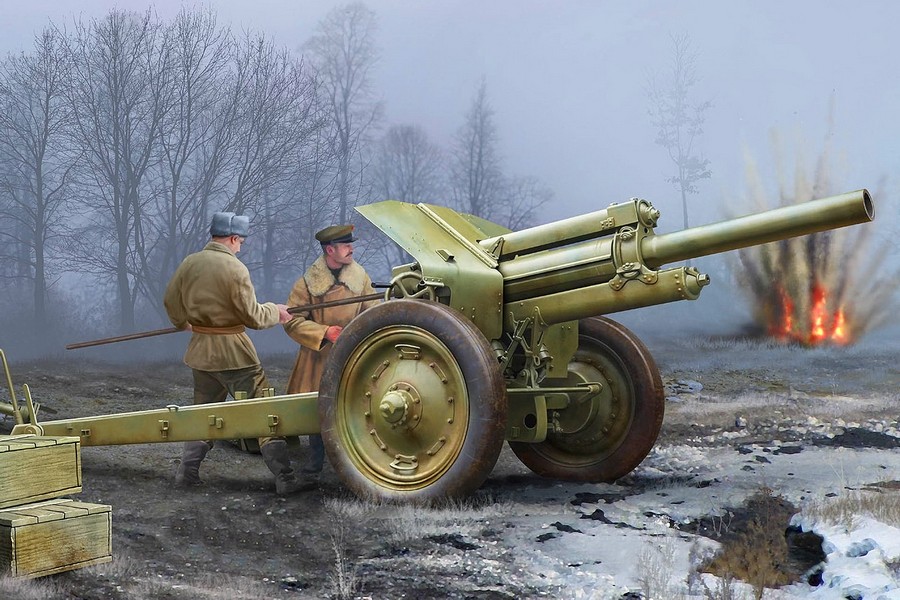 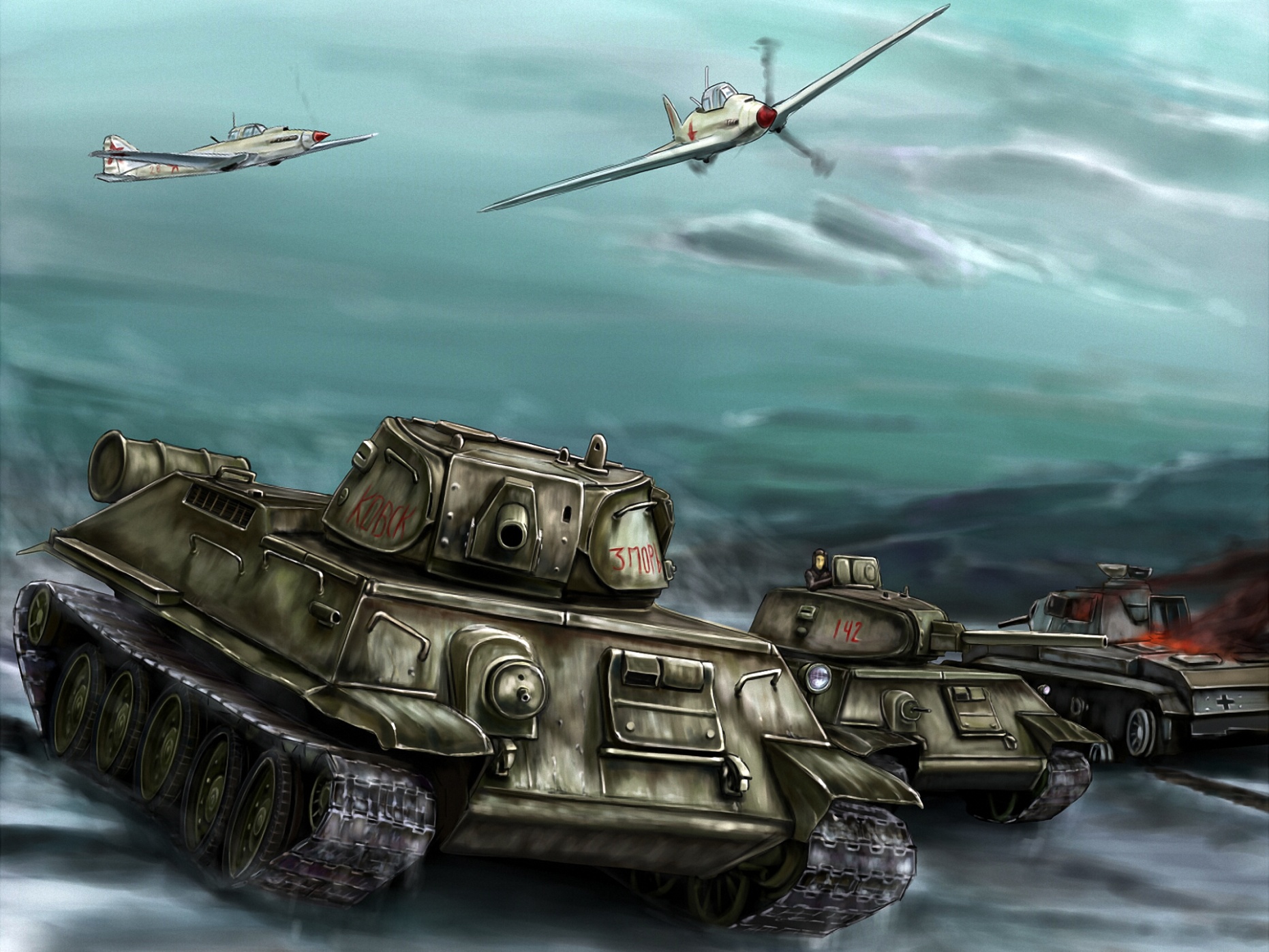 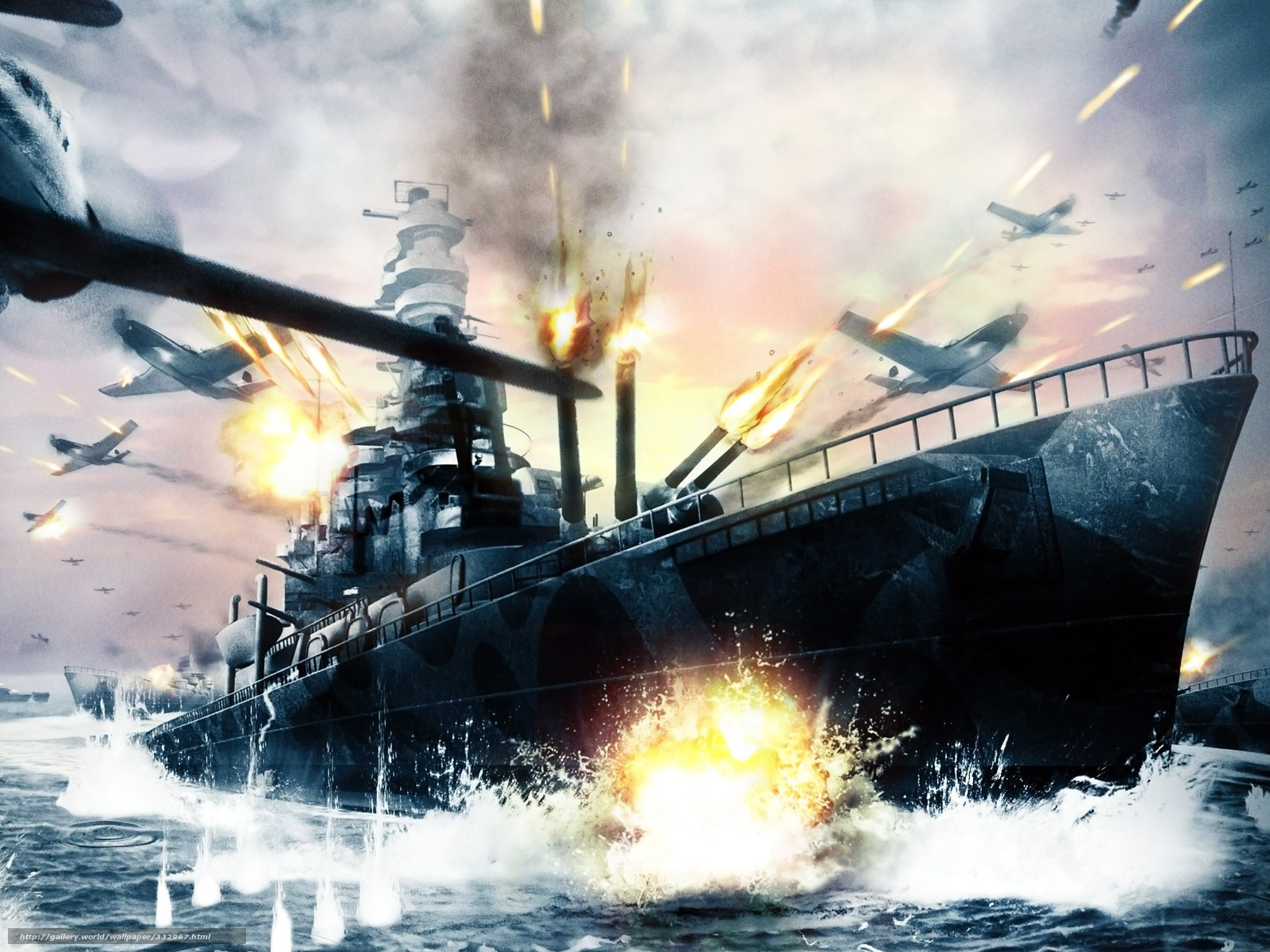 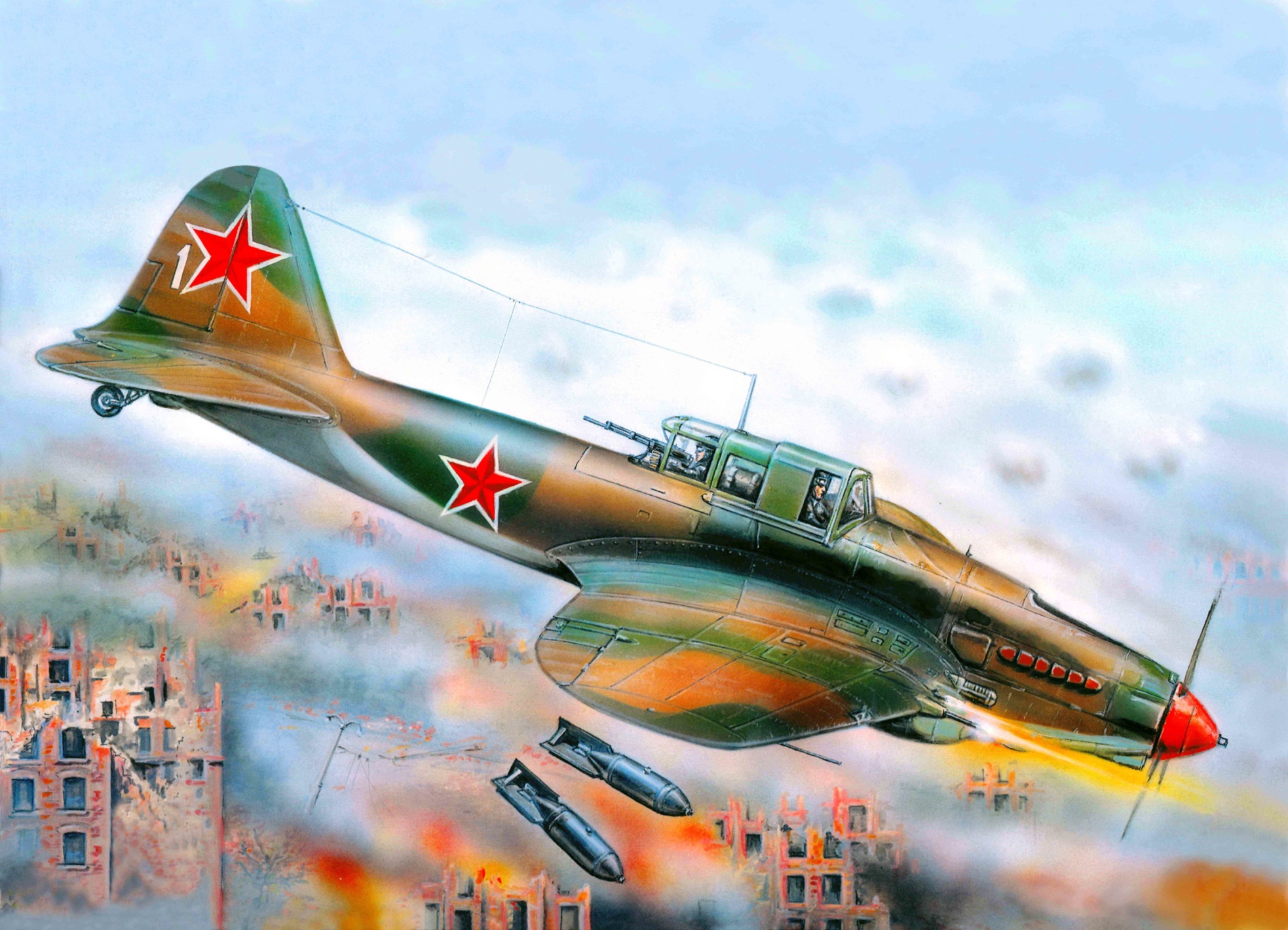 Ручное оружие ВОВ.
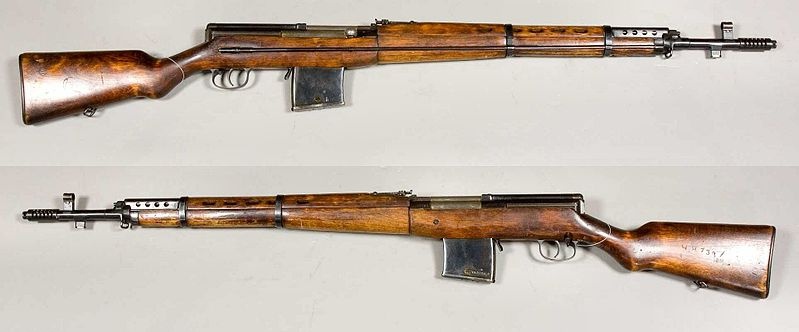 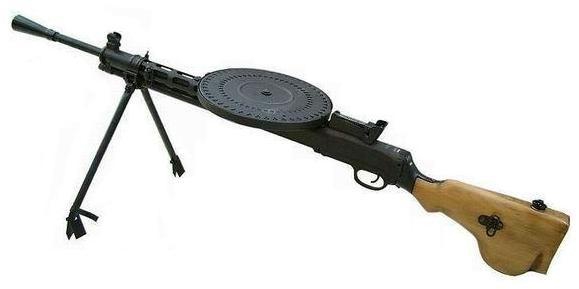 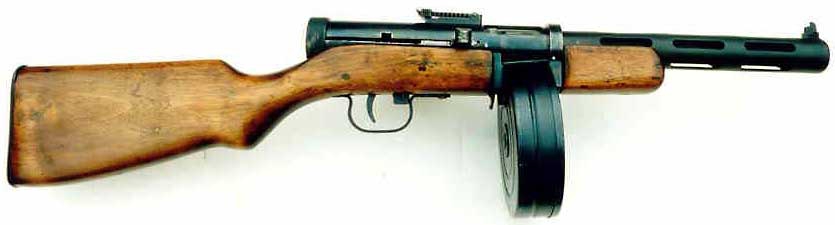 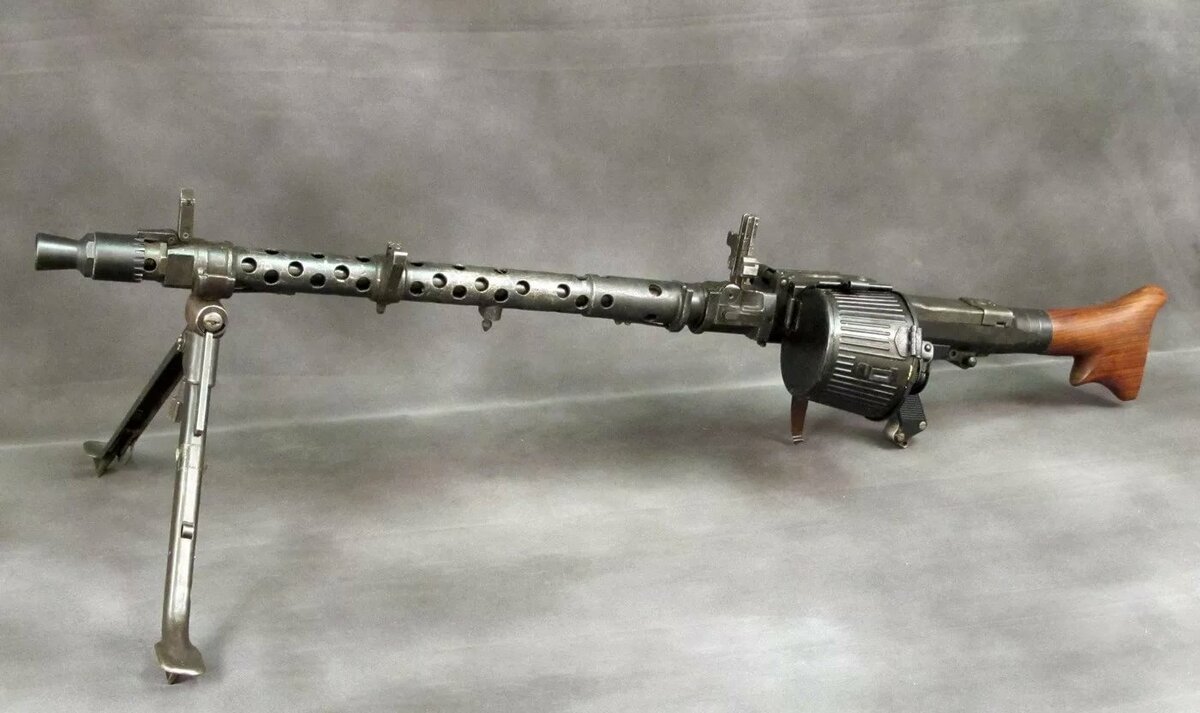 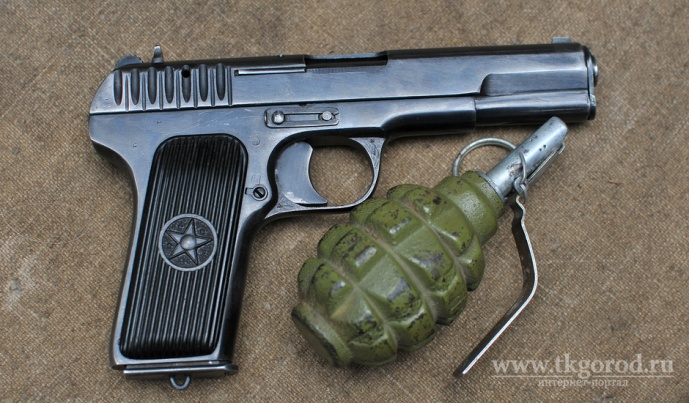 1941 – 1945«Берегите мир, за который мы так боролись!»Ветераны Великой Отечественной войны.
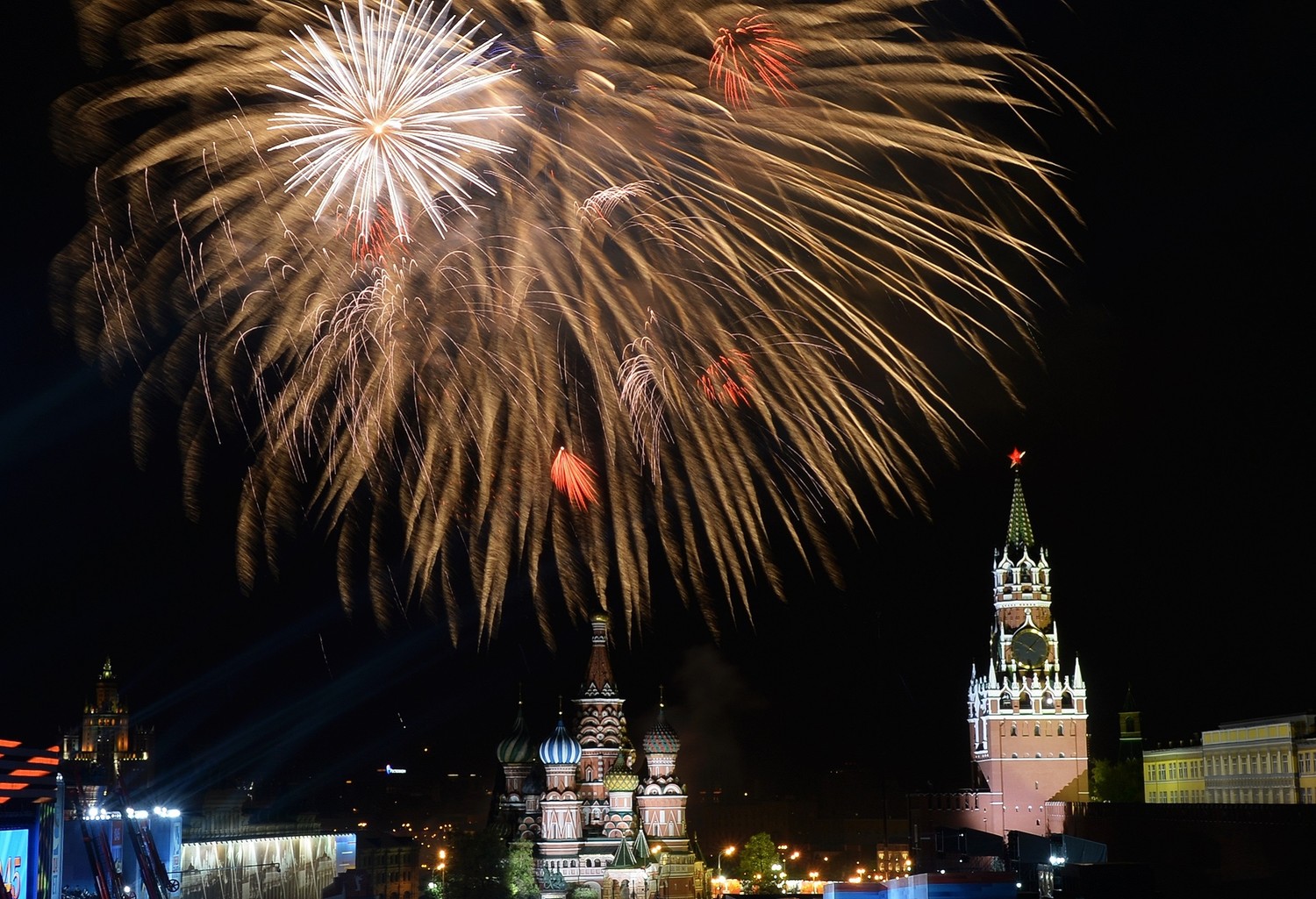